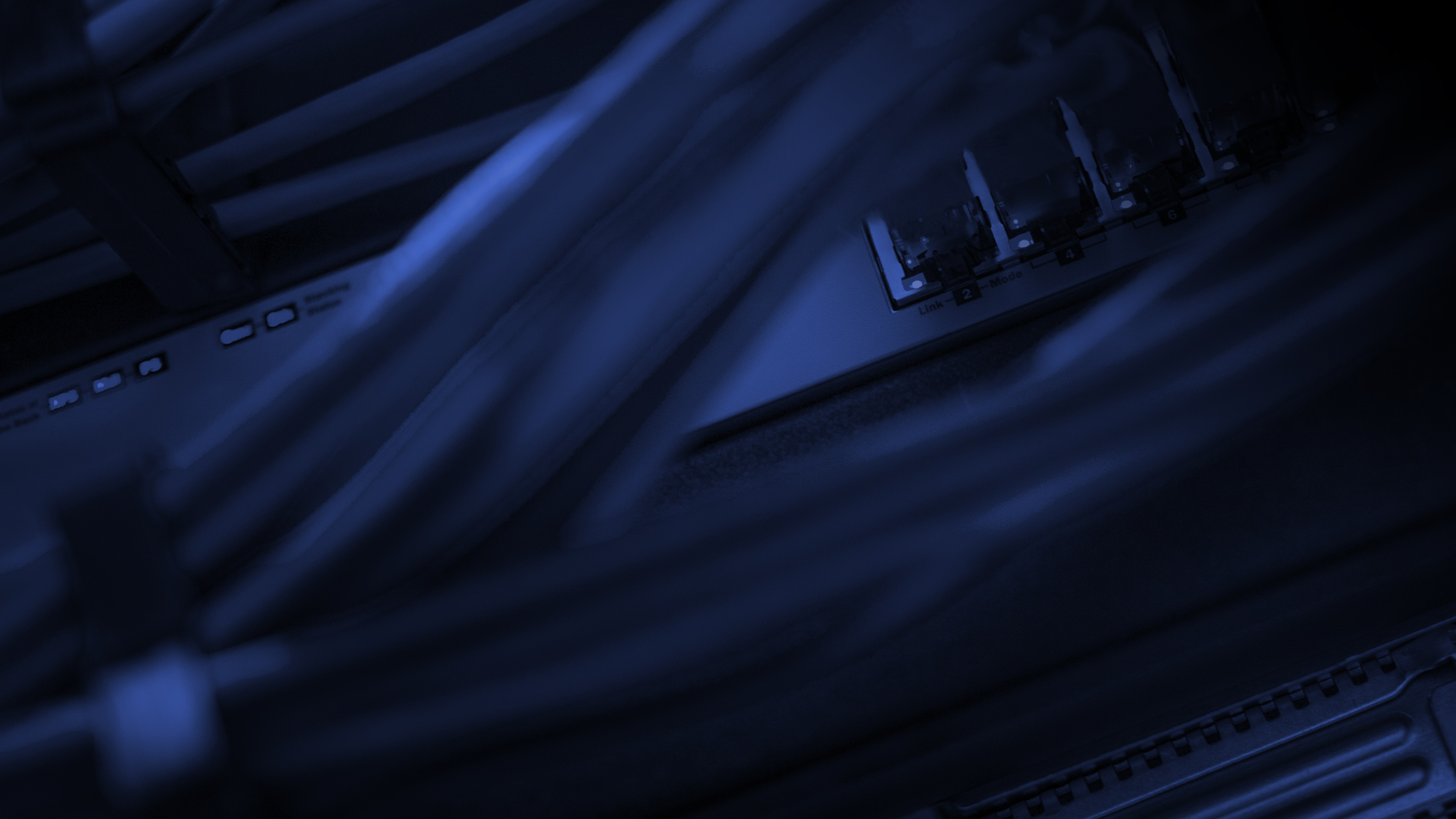 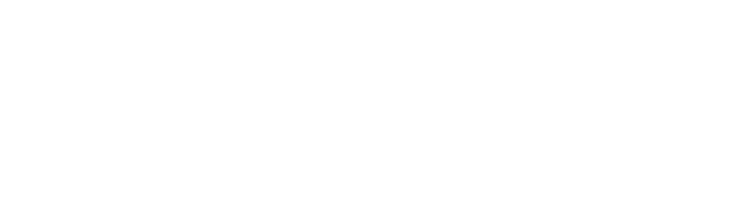 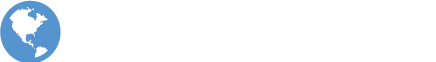 Import XML w ramach domeny pracowników w ramach systemu POL-on 2.0
Importy – część pracownicza
WARSZAWA, 2019.10.25
Separacja poszczególnych domen importowych
W aktualnym podejściu rozwój XSD pracowników, studentów i doktoratów był realizowany jednym cyklem wdrożeniowym 
Podejście to zostanie jednak zupełnie zmienione i domena pracowników będzie teraz całkowicie odseparowana od domeny studentów i doktorantów 
Struktura importu pracowników zmienia się zasadniczo i nie będzie już elementów wspólnych wiążących import XML pracowników i np.: studentów
Np.: usunięty został plik wspólne.xsd
02
03
04
INFOGRAPHIC
INFOGRAPHIC
INFOGRAPHIC
INFOGRAPHIC
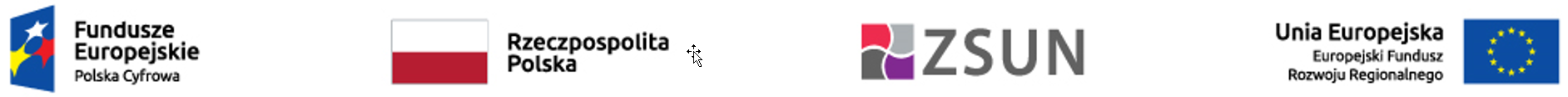 Dostęp do modułu importów POL-on 2.0
Mechanizm importu XML pracowników w dalszym ciągu będzie korzystał ze „starego” modułu importu XML 
zakładamy wykorzystanie GUI starego modułu importu POL-on zarówno do importu studentów / doktorantów jak również do importu pracowników 
część pracownicza będzie jednak realizowana już po stronie systemu POL-on 2
tylko ładowanie plików i wstępna walidacja pozostanie w POL-on 1
02
03
04
INFOGRAPHIC
INFOGRAPHIC
INFOGRAPHIC
INFOGRAPHIC
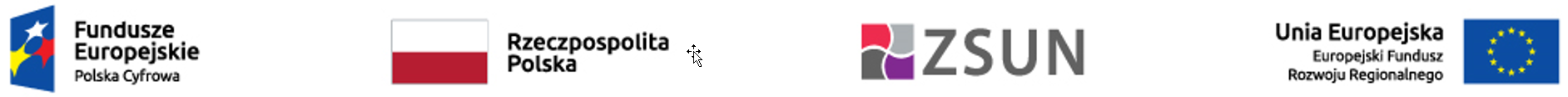 Założenia ogólne importu XML - identyfikacja
Zasadnicze zmiany dotyczą identyfikacji obiektów 
Wprowadzamy identyfikację obiektów po kluczu syntetycznym lub naturalnym
02
03
04
INFOGRAPHIC
INFOGRAPHIC
INFOGRAPHIC
INFOGRAPHIC
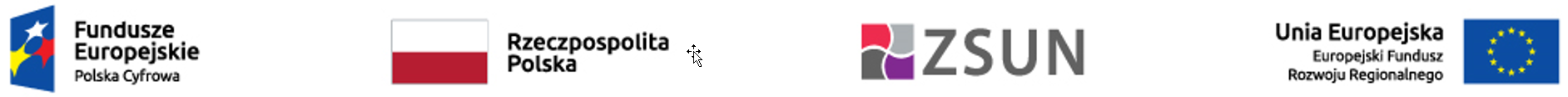 Założenia ogólne importu XML – identyfikacja obiektów ciągłych
Identyfikacja po kluczu syntetycznym dotyczy obiektów ciągłych dla których klucz naturalny jest zbyt złożony i wprowadza wiele ograniczeń
Można będzie używać kluczy syntetycznych pochodzących z systemów źródłowych jak również zamiennie uid-ów encji systemu POL-on
Wybór koncepcji zależy od decyzji klienta   
Jako przykład takiej encji można podać warunki zatrudnienia 
Użycie klucza z systemu źródłowego będzie wymagało kontrolowania unikalności klucza po stronie systemu bazowego
Pierwsze załadowanie danych importowych będzie wymagało interpretacji danych aby przypisać odpowiednie identyfikatory zewnętrzne jednak będzie to dla klientów importu transparentne 
Mechanizm ten będzie wykorzystywany przez pewien czas 
Zakłada się wyłączenie tego mechanizmu w przyszłości
02
03
04
INFOGRAPHIC
INFOGRAPHIC
INFOGRAPHIC
INFOGRAPHIC
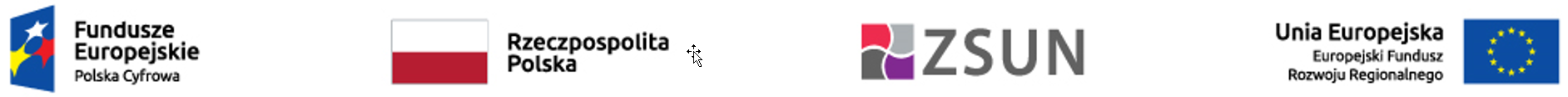 Założenia ogólne importu XML – Identyfikacja obiektów dyskretnych
Identyfikacja po kluczu naturalnym obejmować będzie takie encje w których udaje się wyznaczyć grupę danych którymi można zarządzać w obrębie jednego roku
Rok w takim wypadku będzie traktowany jako klucz naturalny 
Podejście takie pozwala na pełną separację od struktur danych POL-on jak również poleganie na danych wyliczeniowych po stronie systemu źródłowego 
Jako przykład można podać encję zawierająca dane o urlopach pracownika w danym roku
W ramach takich sekcji będzie można także w określony sposób zarządzać danymi realizując operację korekty, usuwania, dodawania
02
03
04
INFOGRAPHIC
INFOGRAPHIC
INFOGRAPHIC
INFOGRAPHIC
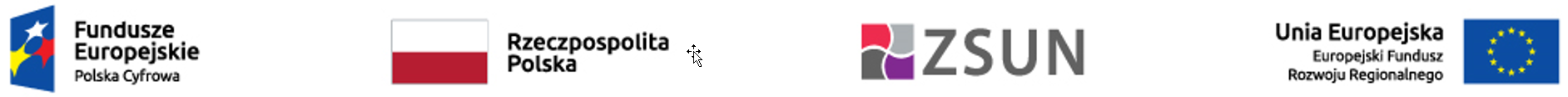 Założenia ogólne importu XML – dane osobowe
Sekcja danych osobowych nie będzie podlegała zasadniczym zmianom w stosunku do aktualnego rozwiązania
Bazujemy w dalszym ciągu na danych aktualnych 
Mechanizm importu nie umożliwia zarządzania zmianami danych osobowych 
przekazujemy zawsze aktualną i ostatnią wersję danych osobowych
zmianę danych osobowych można osiągnąć poprzez GUI lub za pomocą API REST
Możliwa będzie korekta aktualnych danych osobowych 
wymaga to jednak użycia identyfikatora osoby (zewnętrznego lub uid)
02
03
04
INFOGRAPHIC
INFOGRAPHIC
INFOGRAPHIC
INFOGRAPHIC
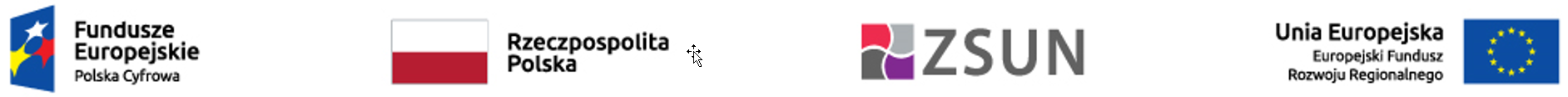 Słowniki importowe
Komplet słowników zostanie udostępniony w formie usług sieciowych w momencie wdrożenia modułu pracowników POL-on 2
Każda domena w nowym systemie będzie miała zupełnie niezależne słowniki
W pierwszej fazie wdrożenia zostaną jeszcze udostępnione nowe wersje słowników dla domeny pracowników w formacie „csv”
W najbliższym czasie ta forma dostępu zostanie wygaszona
02
03
04
INFOGRAPHIC
INFOGRAPHIC
INFOGRAPHIC
INFOGRAPHIC
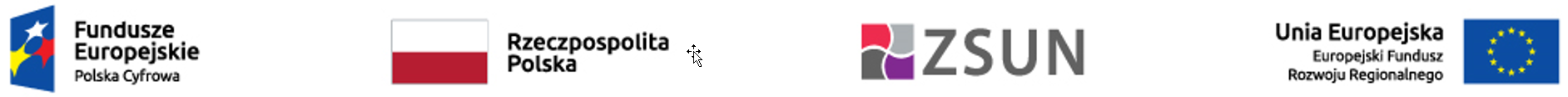 Pracownicy – zasadnicze modyfikacje biznesowe
Usunięcie sekcji związanej z minimum kadrowym <minimumKadrowe>
Usunięcie sekcji związanej z minimum kadrowym do nadawania stopni <uprawNadawStop>
Usunięcie sekcji związanej z notowaniem deklaracji dyscyplin w poprzednim modelu B+R <dziedzinaDyscyplinaBr>
Usunięcie sekcji związanej z notowaniem oświadczeń B+R w poprzednim modelu <oswiadczenieBr>
Wykorzystanie nowego podejścia w kontekście identyfikacji obiektów w kontekście sposobu zmiany czasu 
Zakłada się dwa typy identyfikacji w zależności od typu obiektu
Obiekty ciągłe 
będą identyfikowane albo przez jawne podanie uid systemu POL-on albo przez zewnętrzny (unikalny) identyfikator systemu źródłowego 
Obiekty dyskretne 
w tym wypadku identyfikacja będzie zachodzić po kluczu naturalnym którym jest rok kalendarzowy lub akademicki
Obiekty ciągłe można usuwać za pomocą jawnego podania typu operacji „usuń”
Operacje korekty lub dodawania będą przez system rozpoznawane tak jak do tej pory
Obiektami dyskretnymi będzie można zarządzać poprzez pełne spektrum operacji: usuń, koryguj, dodaj
Dodanie w sekcji danych osobowych konieczności notowania obywatelstwa <osoba.obywatelstwo>
02
03
04
INFOGRAPHIC
INFOGRAPHIC
INFOGRAPHIC
INFOGRAPHIC
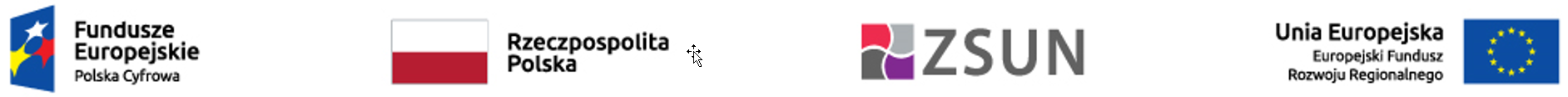 Pracownicy – zasadnicze modyfikacje biznesowe
Dane osobowe będą przyjmować tylko aktualną wersję danych choć możliwa będzie korekta ostatniej wersji danych osobowych 
możliwość zmiany danych osobowych będzie realizowana tylko z poziomu GUI lub przy użyciu REST API
Dodanie sekcji nieobecności która ma umożliwiać wczytanie sumarycznej liczby dni w których pracownik przebywał na urlopach lub pobierał inne świadczenia związane z jego nieobecnością w danym roku kalendarzowym (RP → § 2 pkt 5) <nieobecnosci>
Dodanie sekcji kompetencje umożliwiającej na zanotowanie informacji o kompetencjach innych osób prowadzących (UPSWiN → art. 343 ust. 1 pkt 17) <kompetencje>
w tym umożliwienie notowania danych pracowników dla których będą takie kompetencje wprowadzane (rejestracja samego zatrudnienia bez konieczności określania warunków takiego zatrudnienia) 
Dodanie sekcji prowadzone zajęcia pozwalającej na wprowadzenie danych o ilości zajęć prowadzonych w ramach poszczególnych programach studiów (UPSWiN → art. 343 ust. 1 pkt 9) <prowadzoneZajecia>
02
03
04
INFOGRAPHIC
INFOGRAPHIC
INFOGRAPHIC
INFOGRAPHIC
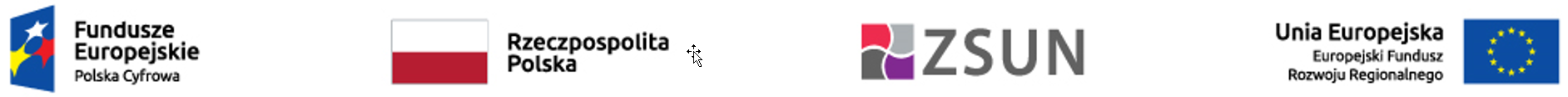 Pracownicy – zasadnicze modyfikacje biznesowe cd.
Dodanie sekcji prowadzone zajęcia w szkole doktorskiej pozwalającej na wprowadzenie danych o ilości godzin prowadzonych zajęć w ramach poszczególnych szkół doktorskich (UPSWiN → RP → § 2 pkt 8) <prowadzoneZajeciaSD>
Dodanie sekcji źródło finansowania dającej możliwość dodania informacji o źródłach finansowania poszczególnych stanowisk pracownika (RP → § 2 pkt 4.9) <zrodloFinansowania> 
Dodanie informacji o prowadzeniu badań w ramach oświadczonej dyscypliny (RP → § 2 pkt 4.8) <dyscyplina.prowadziBadania> 
Modyfikacje w sekcji informacji o nadawanym tytule zawodowym w zakresie danych o tytułach nadawanych za granicą (RP → § 2 pkt 1) <tytulZawodowy>
Modyfikacje w sekcji informacji o nadawanym tytule zawodowym w zakresie danych o tytułach nadawanych za granicą (RP → § 2 pkt 1) <stopienNaukowy>
Modyfikacje w sekcji informacji o nadawanym tytule naukowym w zakresie danych szczegółowych i informacji o dyscyplinie i dziedzinie (RP → § 2 pkt 1) <tytulNaukowy> 
Dodanie możliwości notowania danych o zatrudnieniu innej osoby prowadzącej zajęcia 
W tym celu została dodana nowa sekcja <uproszczoneWarunkiZatrudnienia> gdzie należy zanotować okres w jakim dana osoba pełni obowiązki związane z prowadzonymi zajęciami 
W podejściu realizowanym w nowym systemie data ustania zatrudnienia będzie notowana dopiero w momencie kiedy zatrudnienie pracownika faktycznie ustało
Zmiany stanowisk, aneksy nie mają już wpływu na ustanie zatrudnienia
02
03
04
INFOGRAPHIC
INFOGRAPHIC
INFOGRAPHIC
INFOGRAPHIC
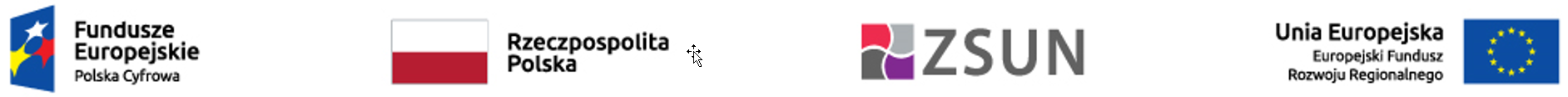